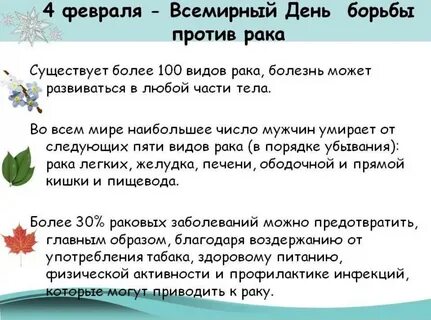 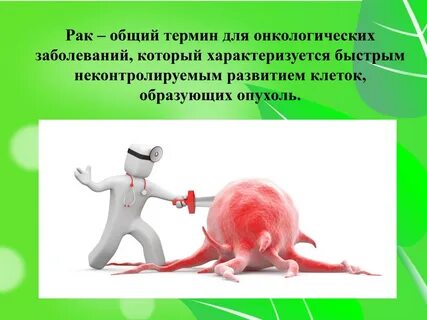 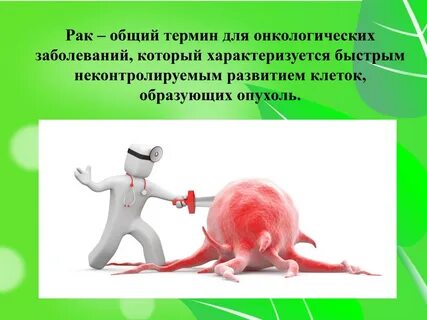 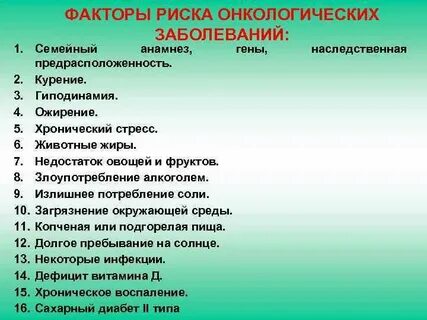 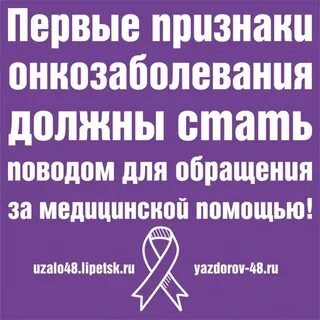 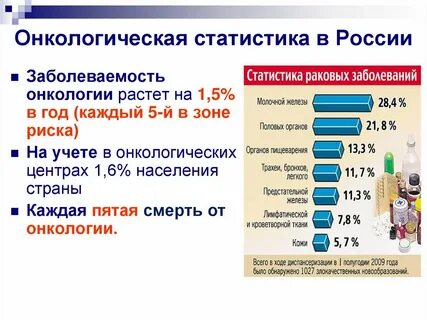 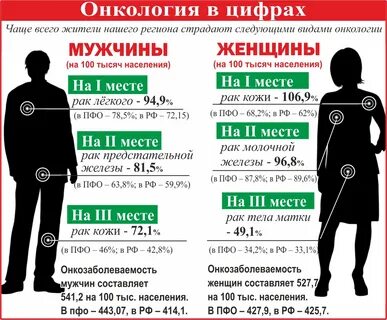 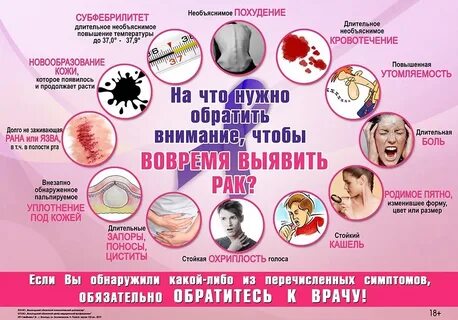 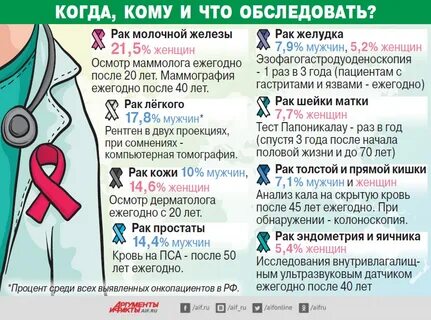 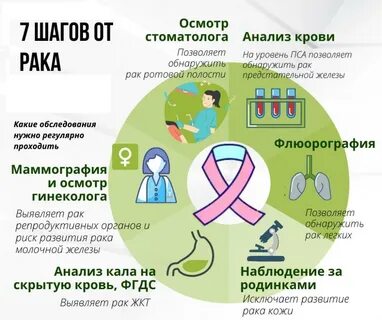 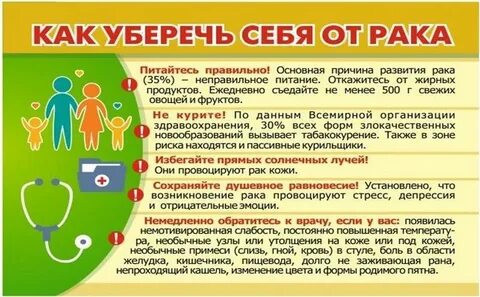 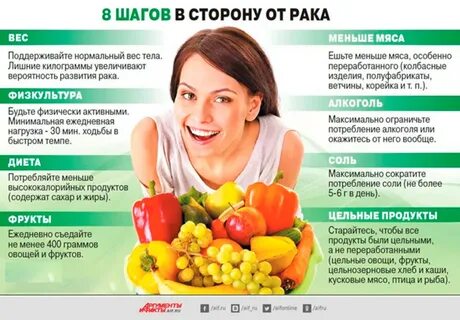 Благодарим за внимание!
Берегите себя и 
будьте здоровы!
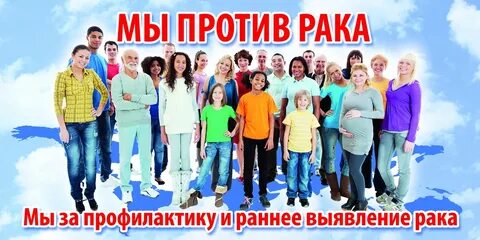